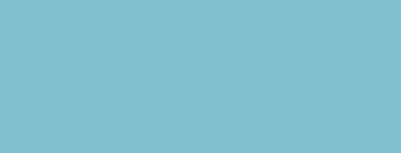 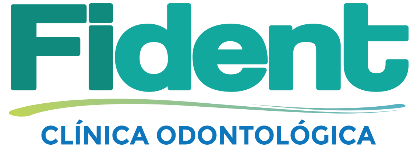 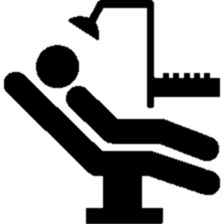 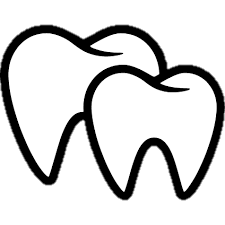 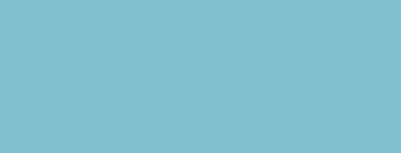 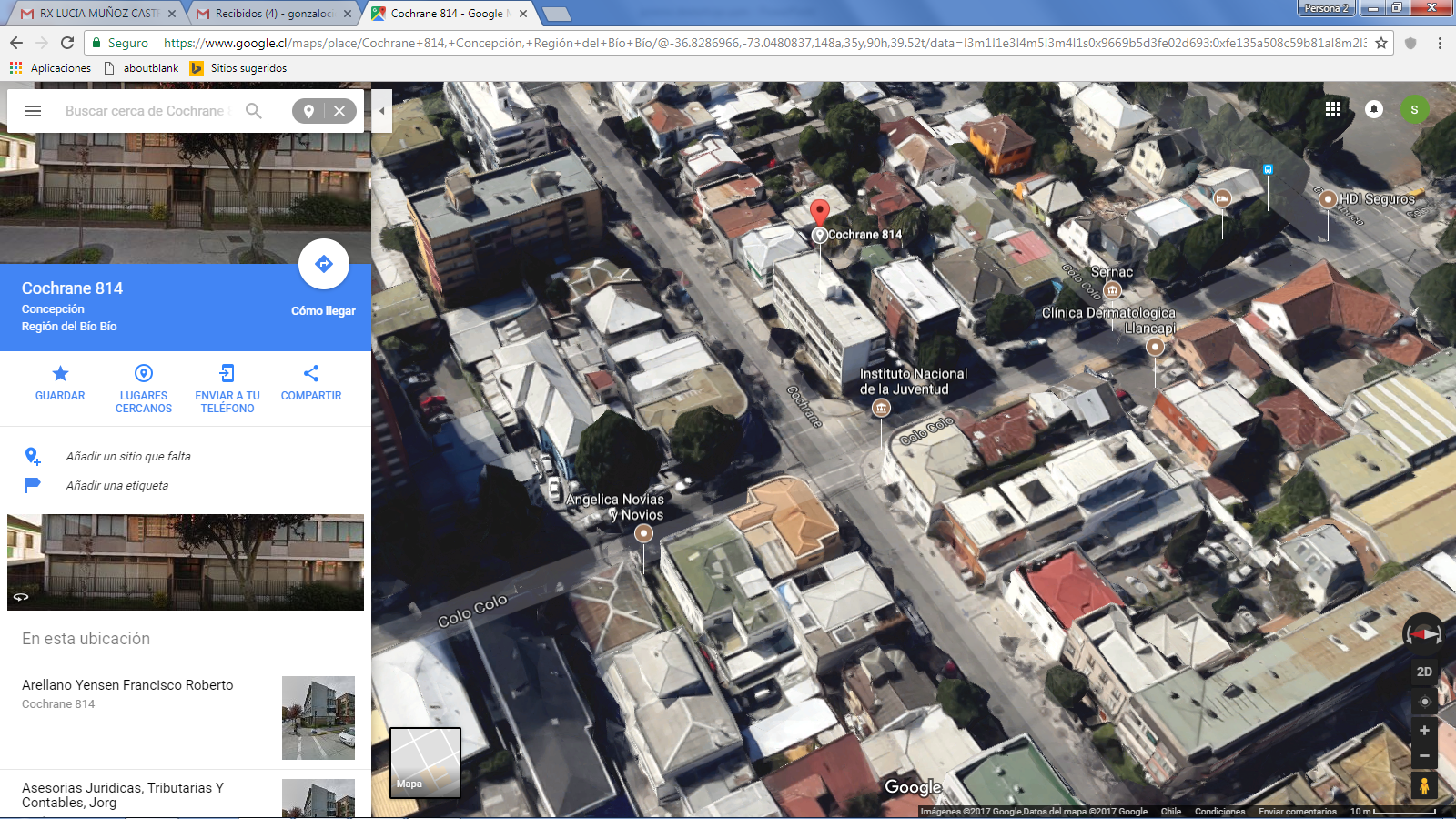 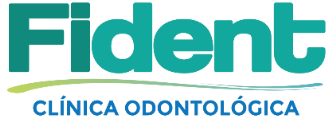 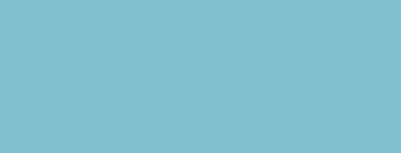 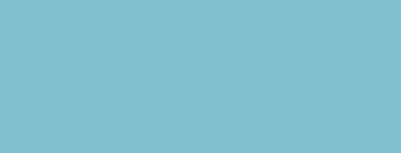 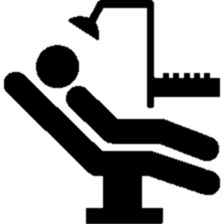 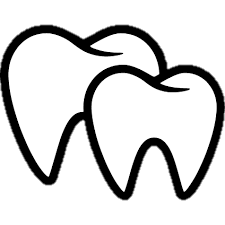 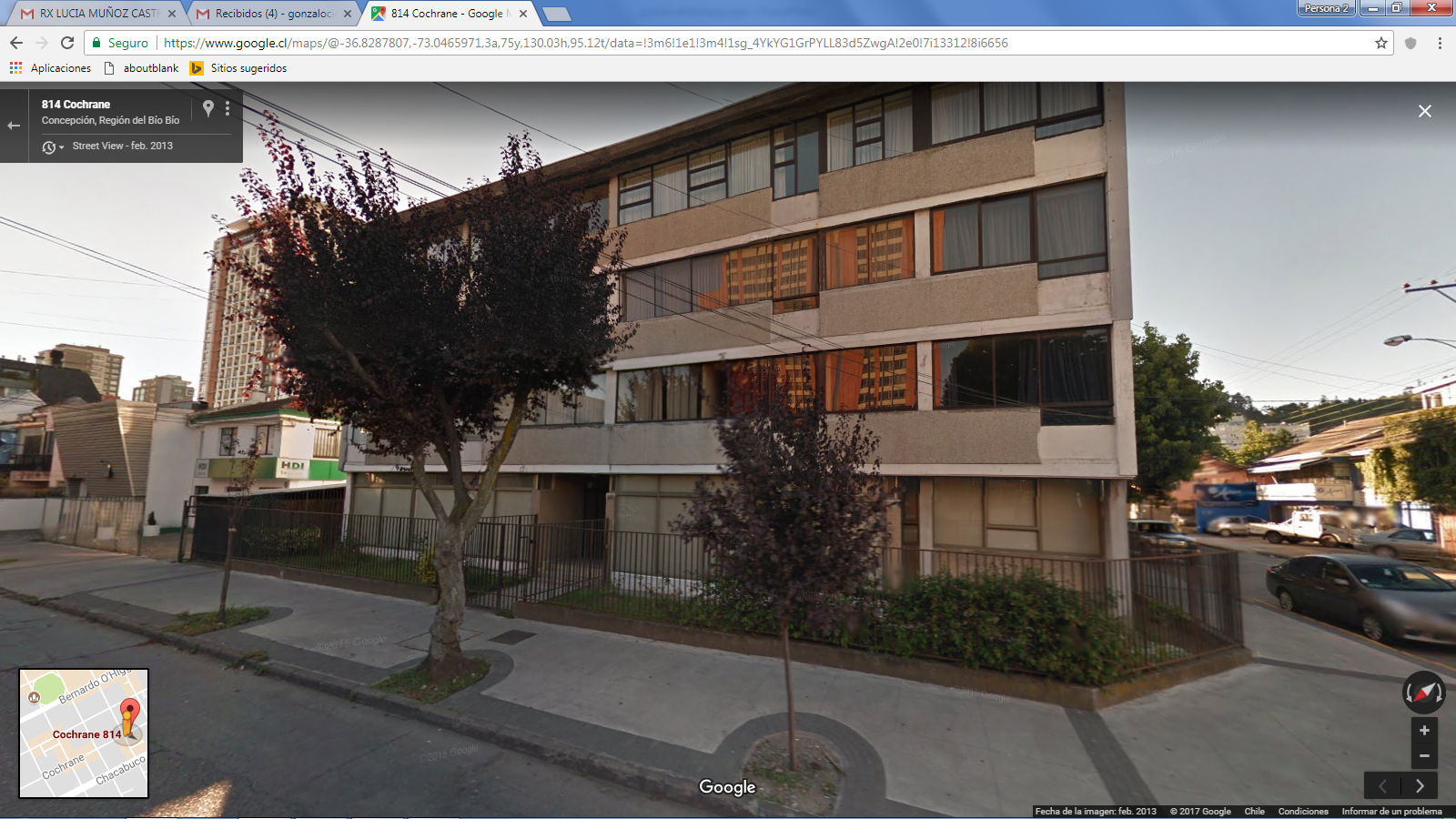 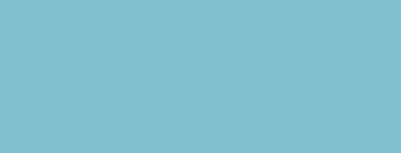 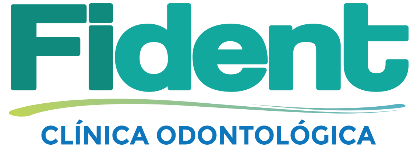 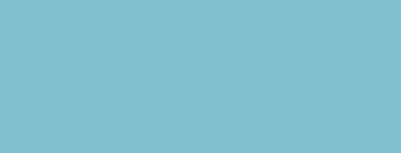 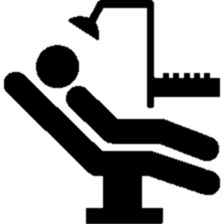 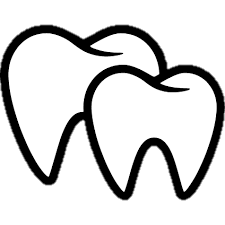 CASI 2 AÑOS DE FUNCIONAMIENTO
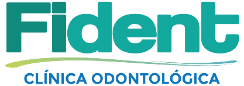 INSTALACIONES
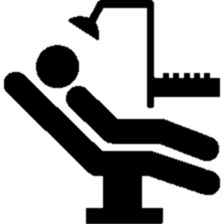 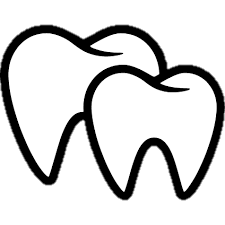 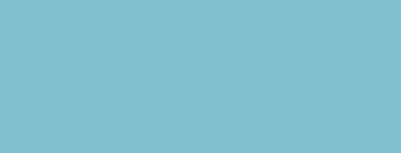 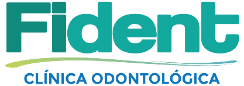 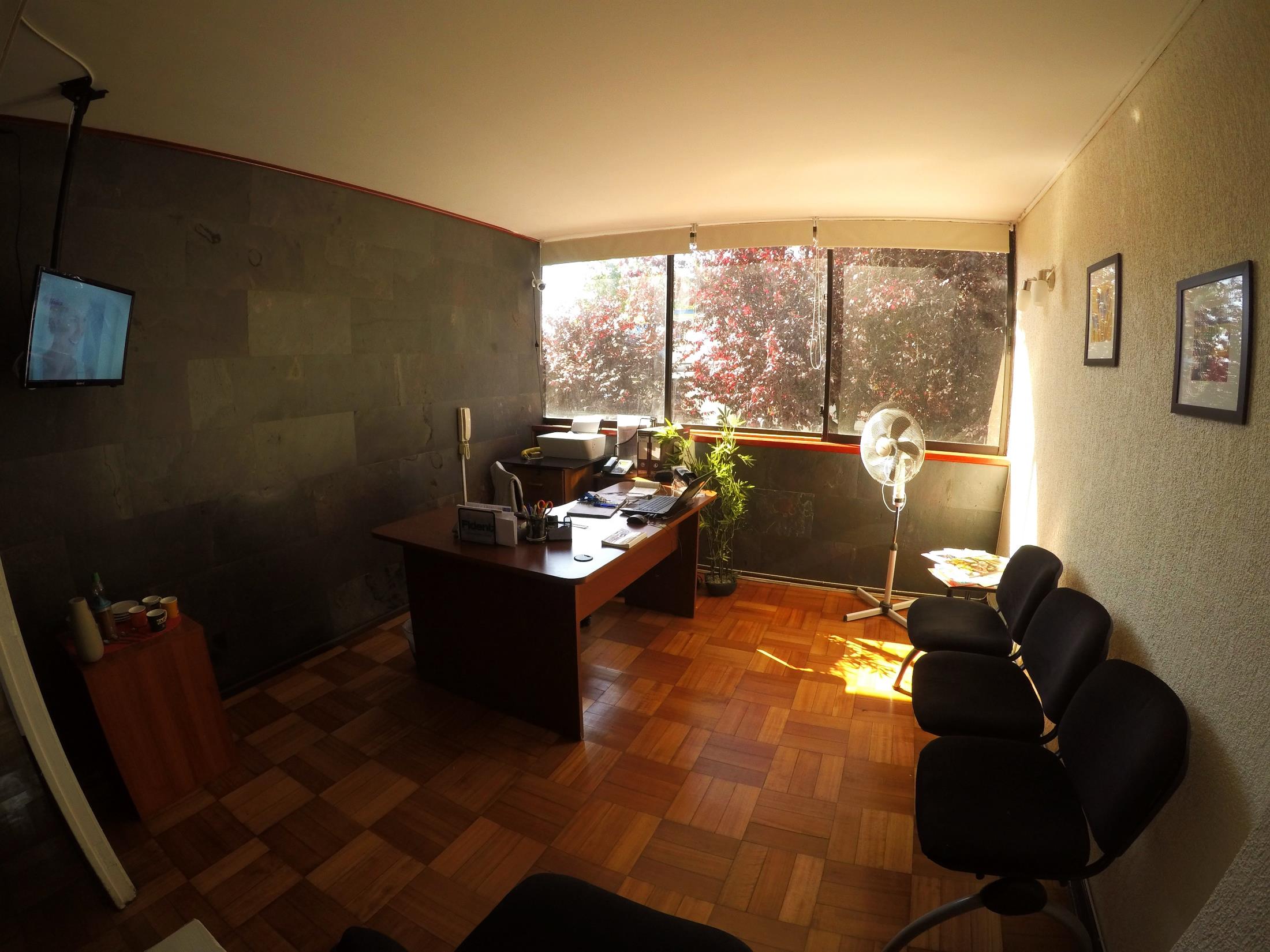 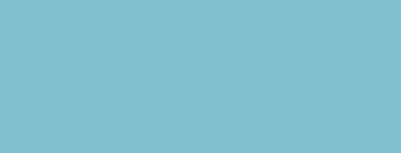 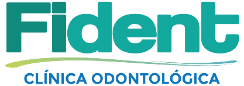 BOX 1
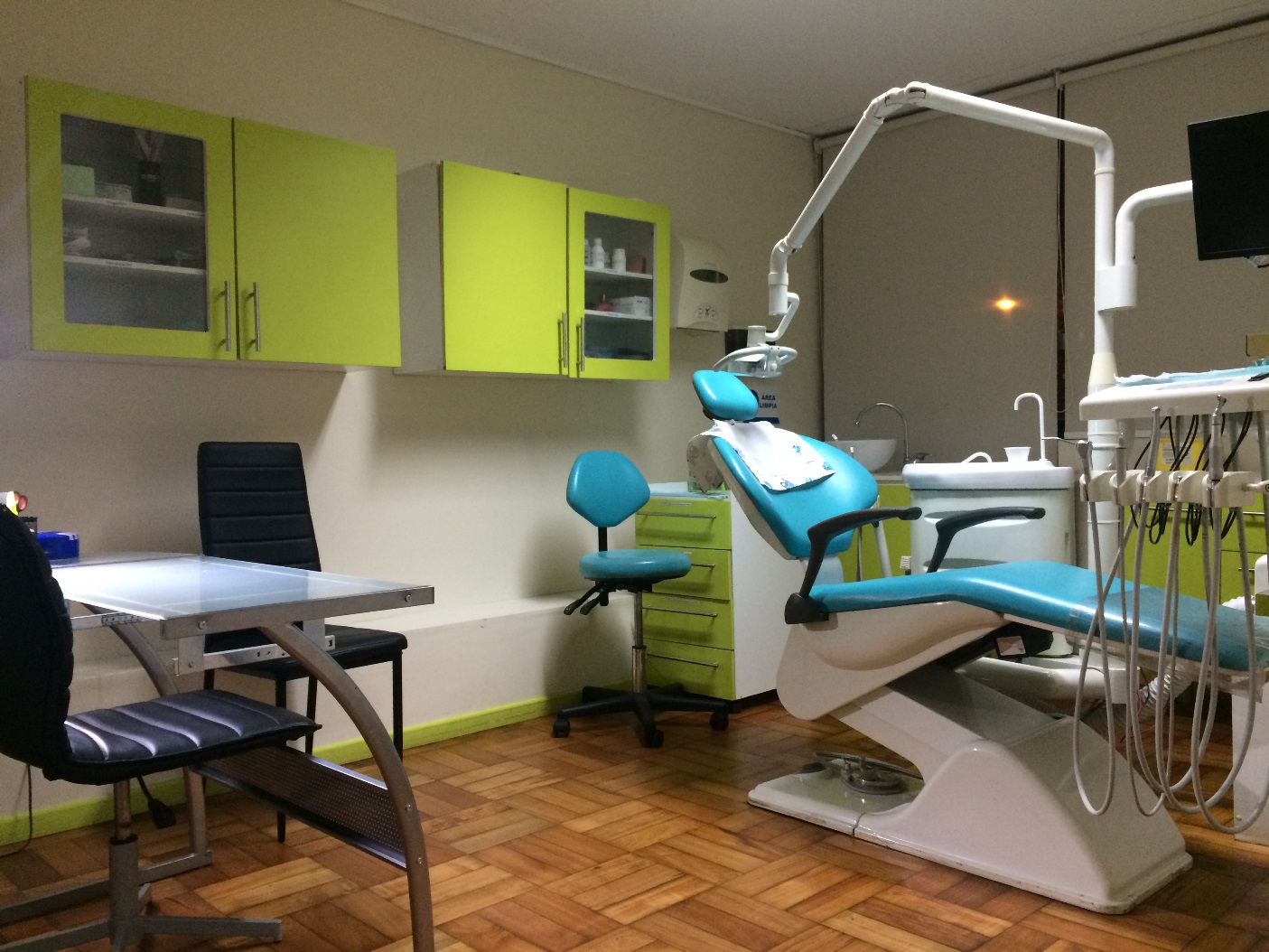 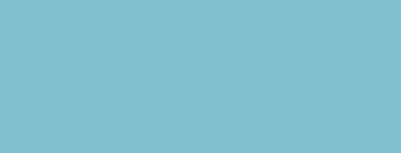 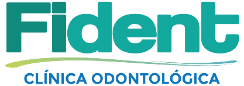 BOX 2
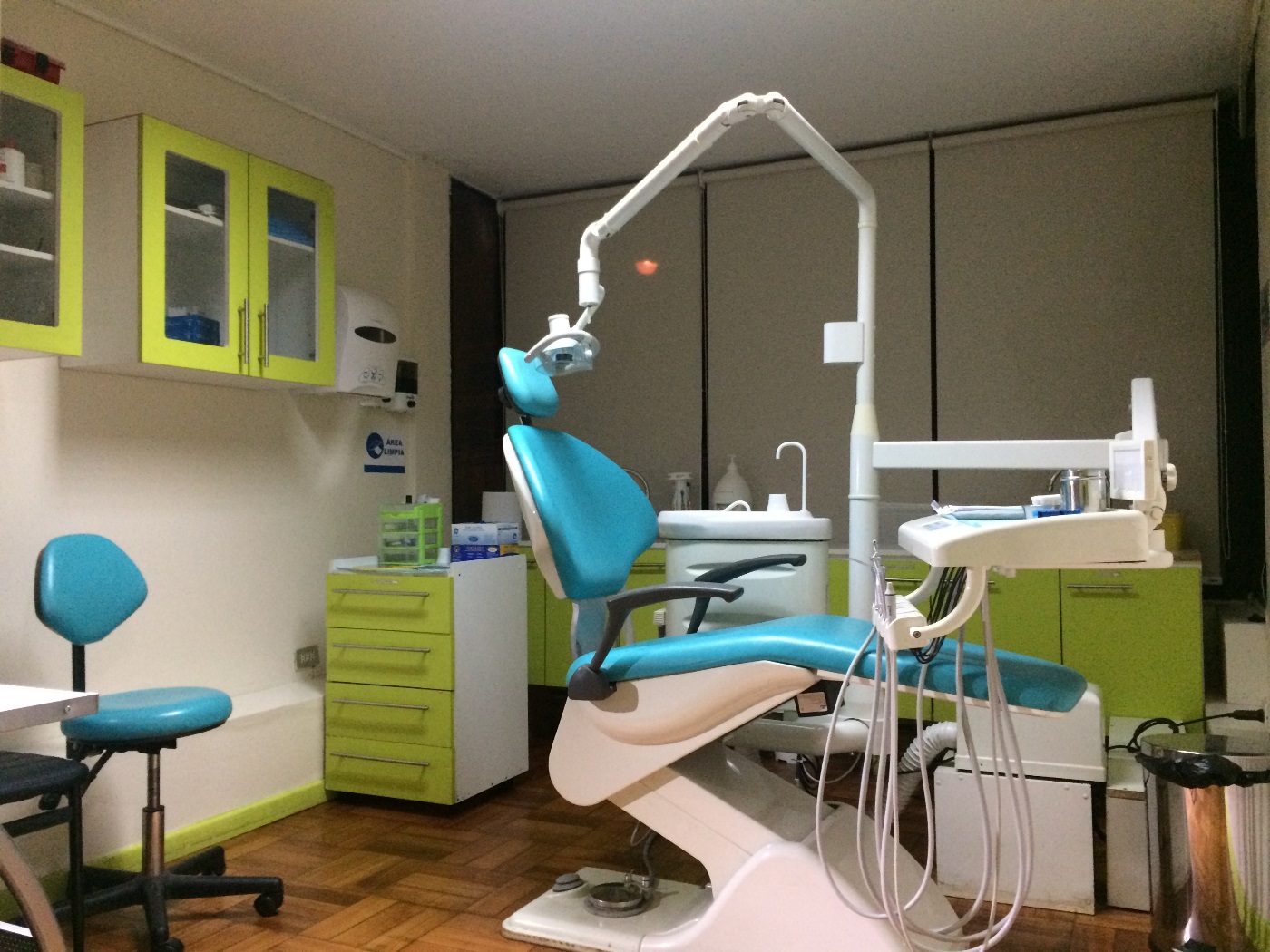 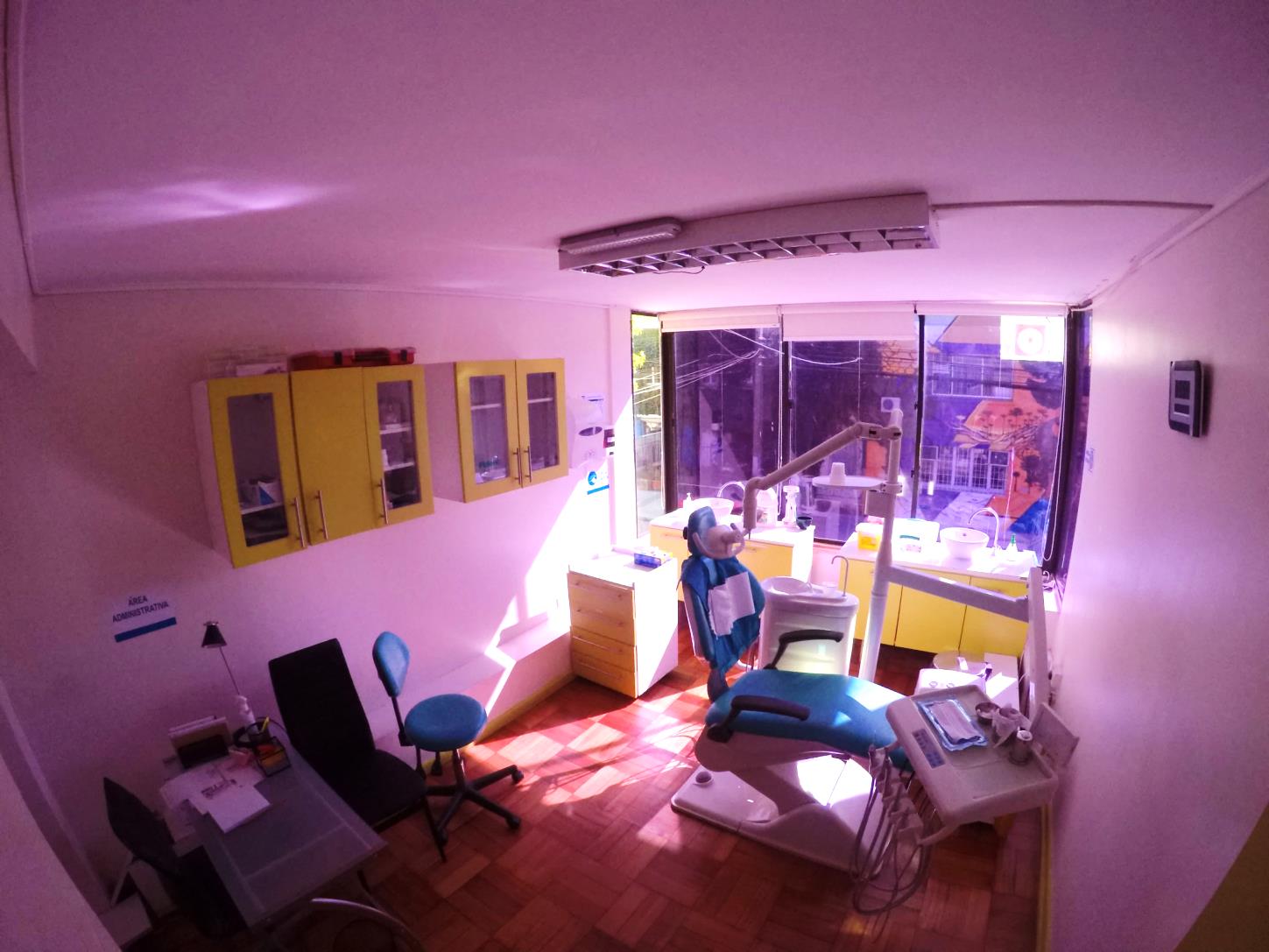 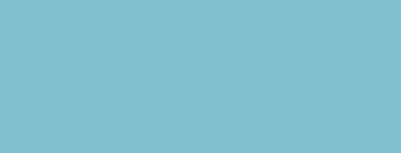 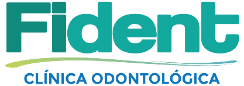 INTEGRANTES
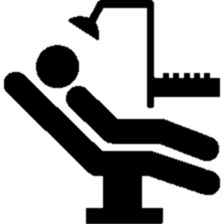 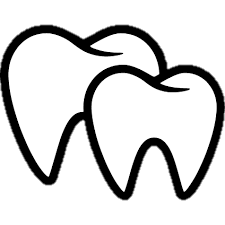 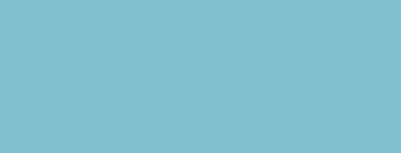 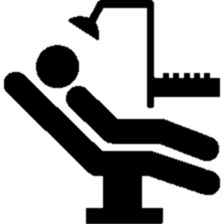 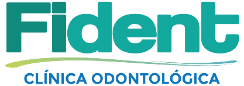 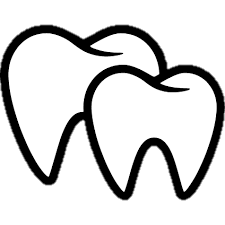 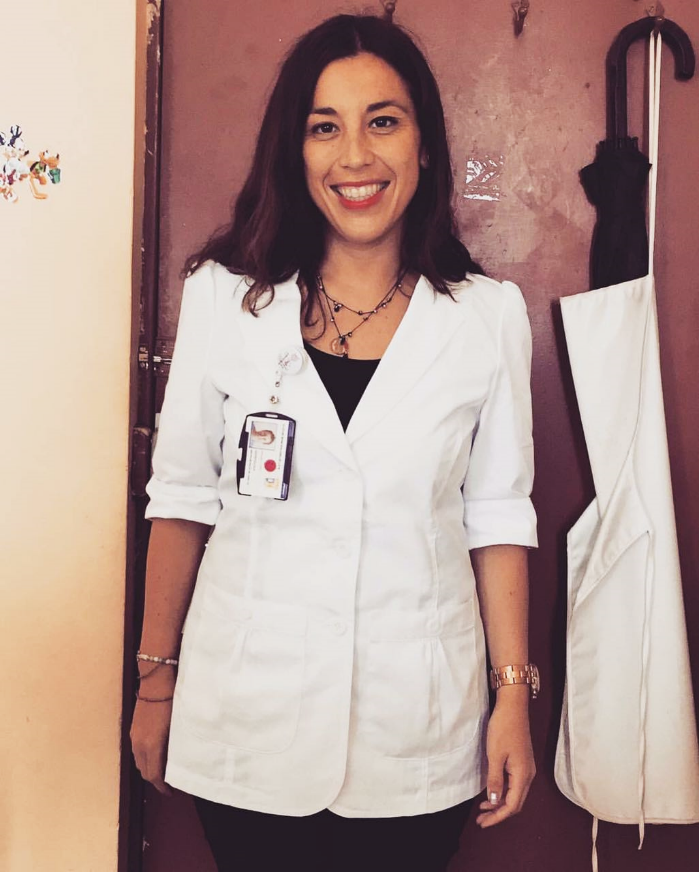 Dra. Camila Feres V.
Odontología general y atención de niños
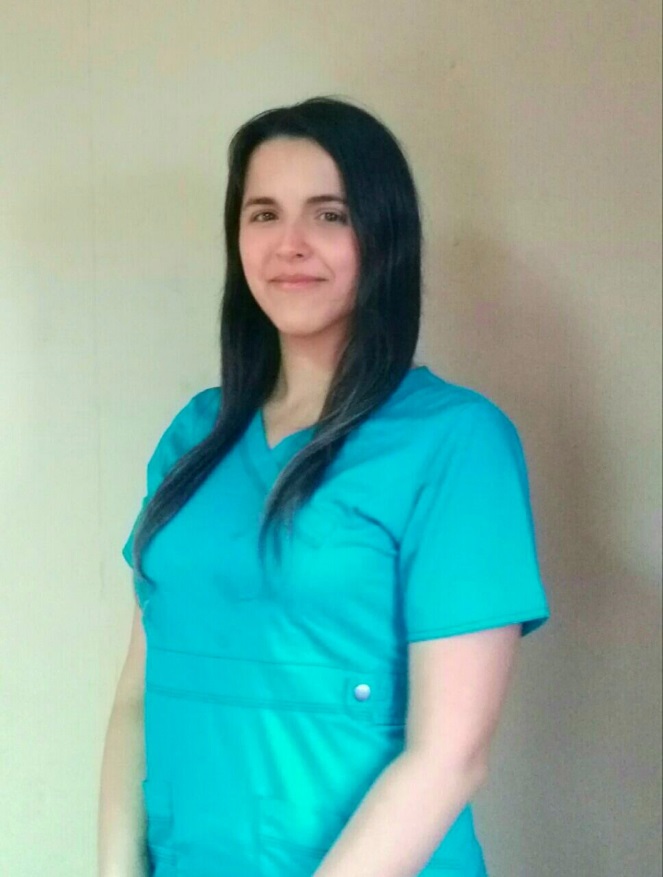 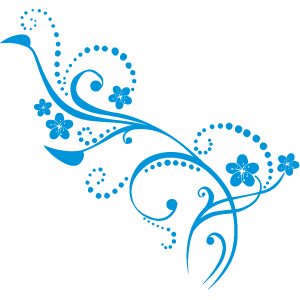 Dra. Carolina Rodríguez V.
Operatoria y atención de niños
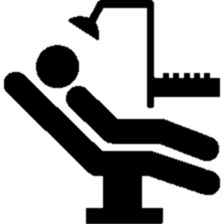 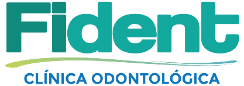 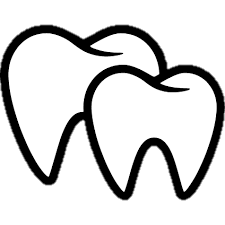 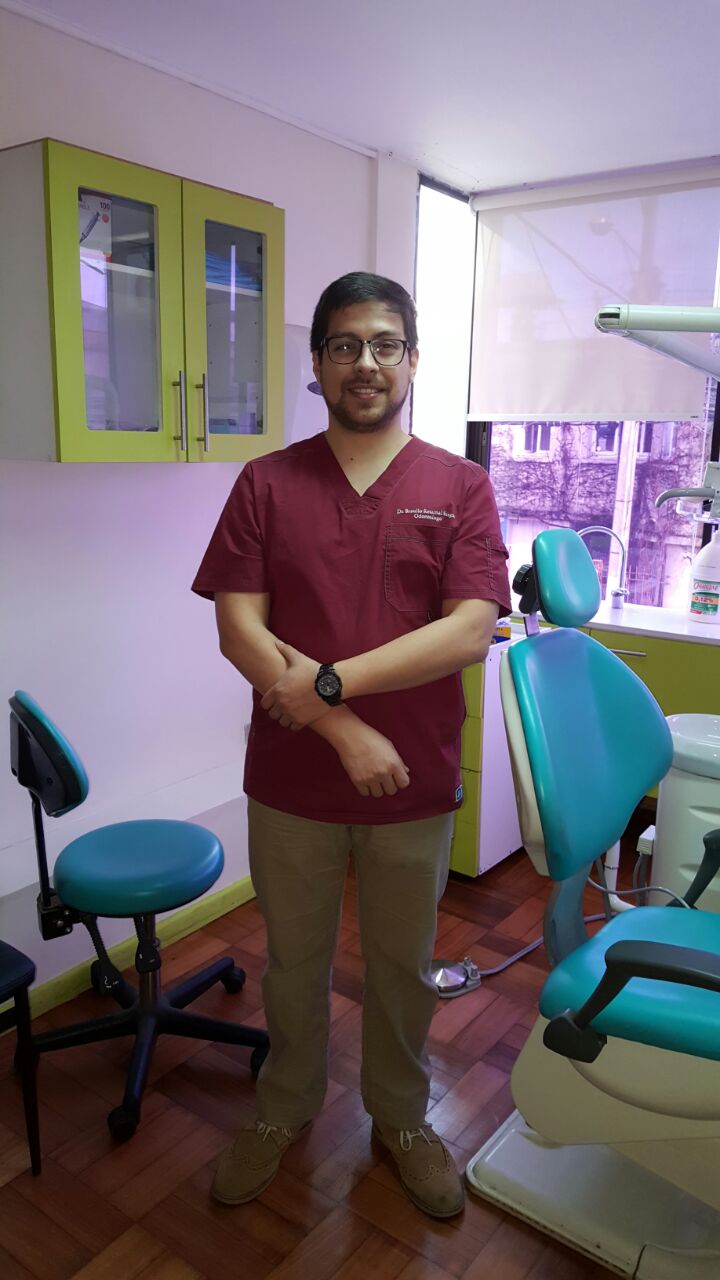 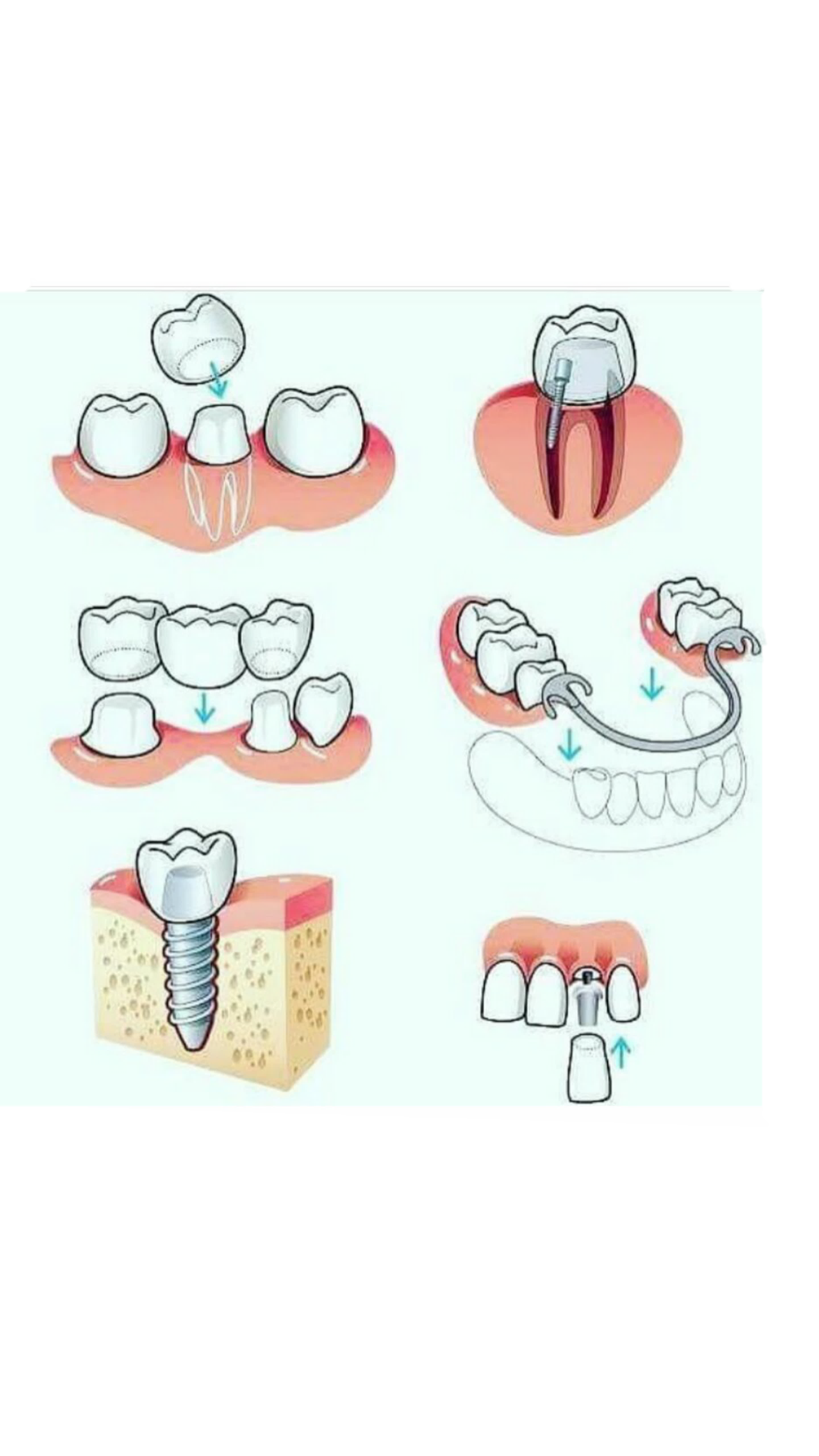 Dr. Braulio Retamal
Implantología y odontología general
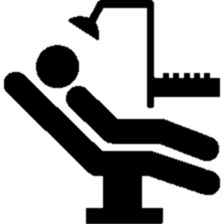 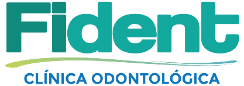 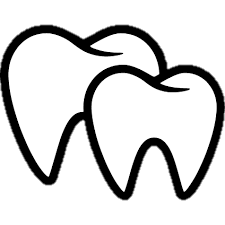 Dr. Nicolás Feres V.
Odontología general
Odontólogo EDF Hospital de Florida
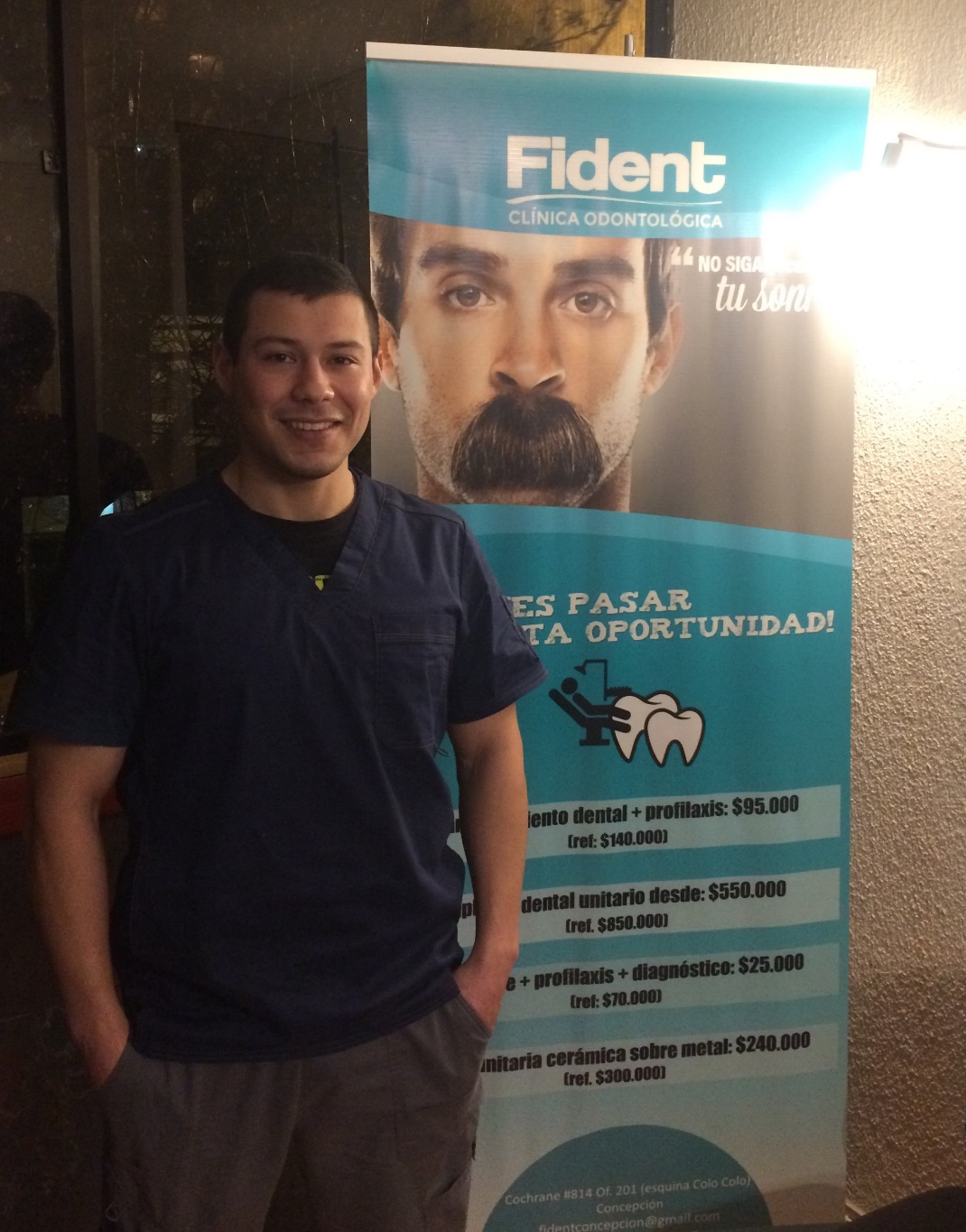 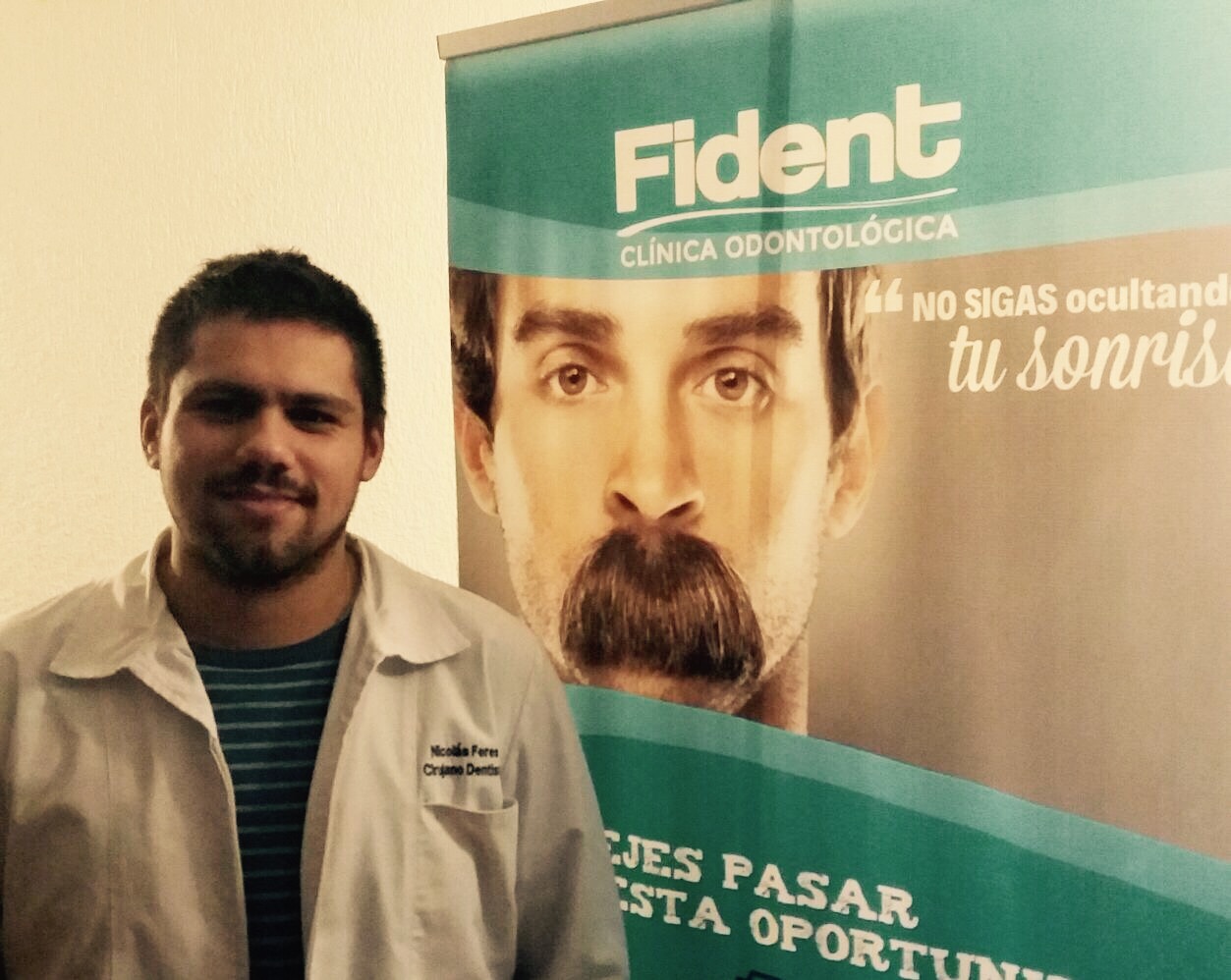 Dr. Gonzalo Cid P.
Odontología general
Odontólogo EDF Lota Alto
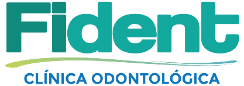 TRATAMIENTOS
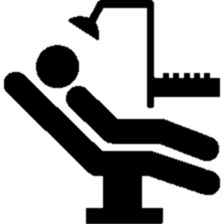 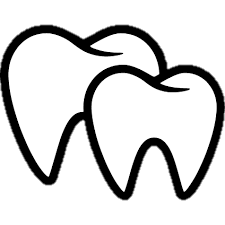 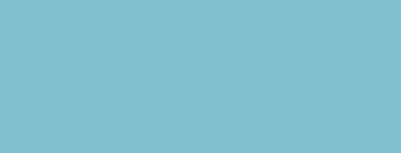 -REHABILITACIÓN ORAL

-IMPLANTOLOGÍA

-ODONTOPEDIATRÍA 

-CIRUGÍA BUCAL 

-ENDODONCIA

-PERIODONCIA

-TRANSTORNOS TÉMPORO MANDIBULARES
TRATAMIENTOS EN 
LAS ÁREAS DE ….
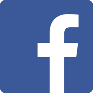 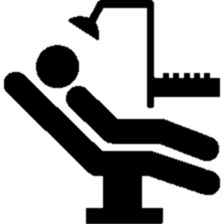 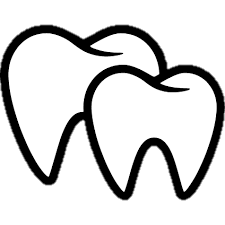 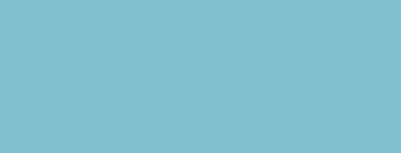 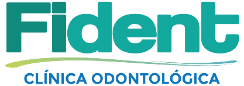 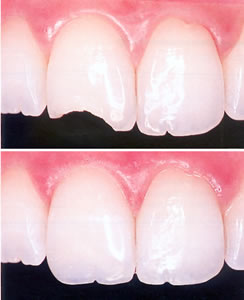 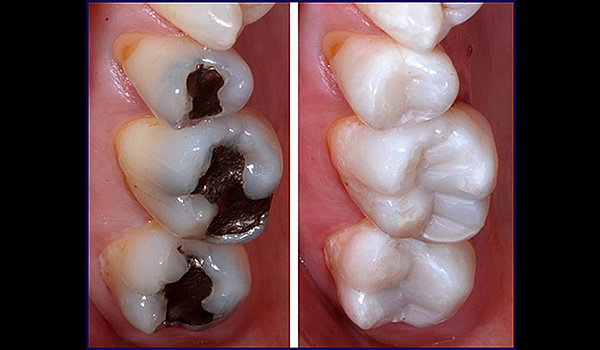 COMPOSITE
INCRUSTACIONES CERÁMICAS Y METÁLICAS
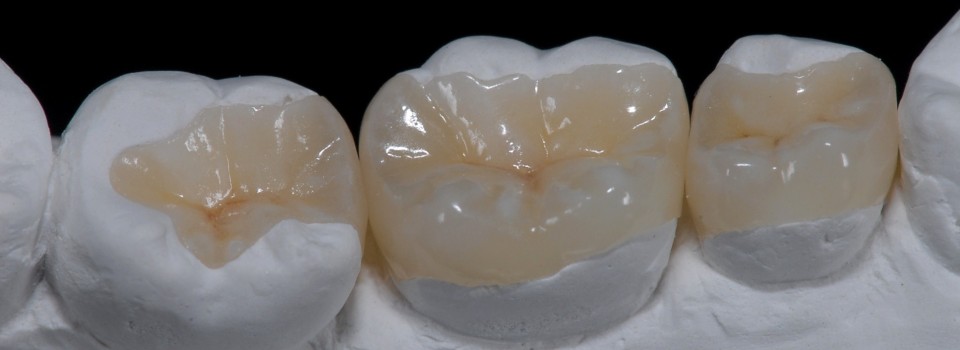 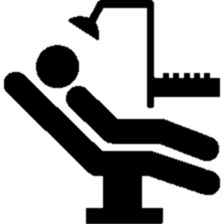 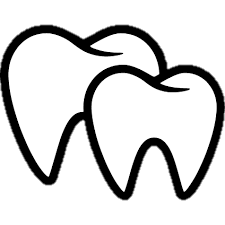 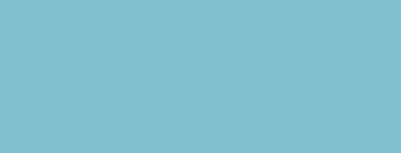 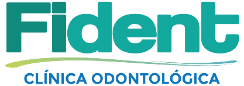 IMPLANTES DENTALES
PRÓTESIS DENTALES
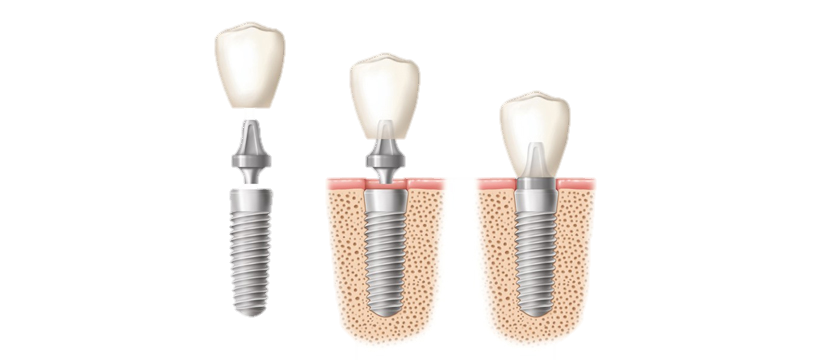 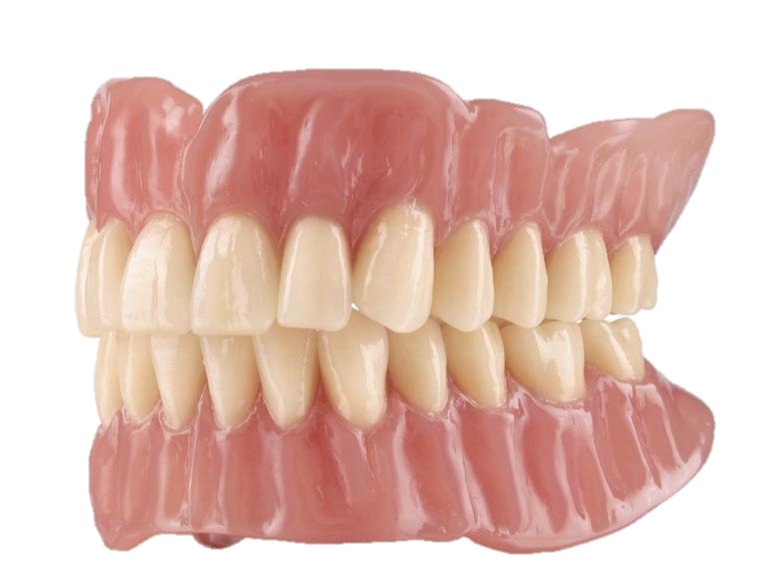 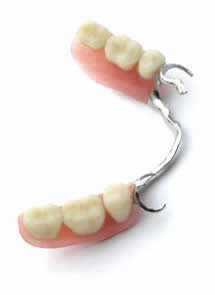 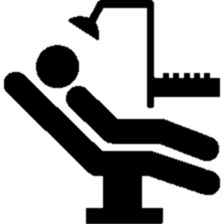 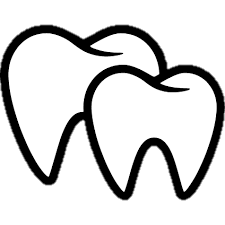 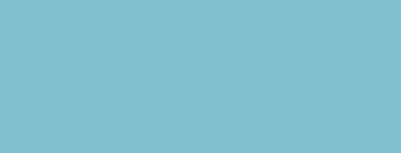 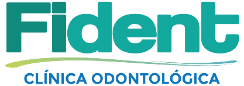 PRÓTESIS FIJA
UNITARIA (CORONA)
PLURAL (PUENTE)
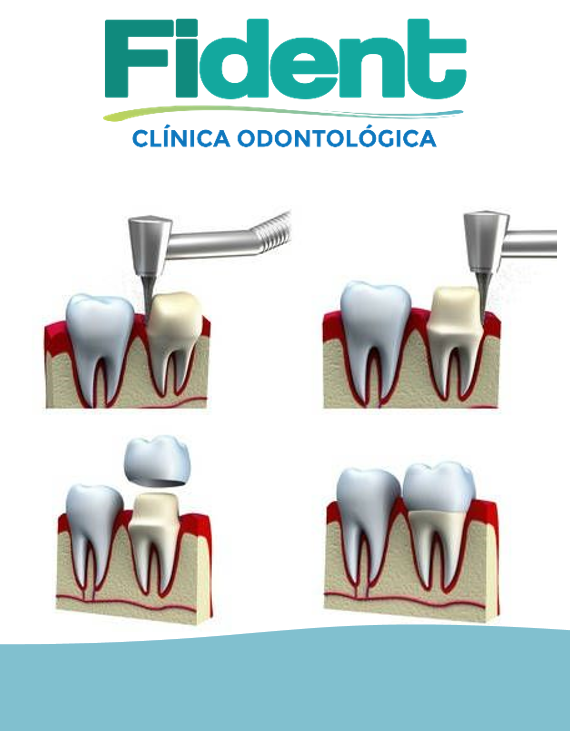 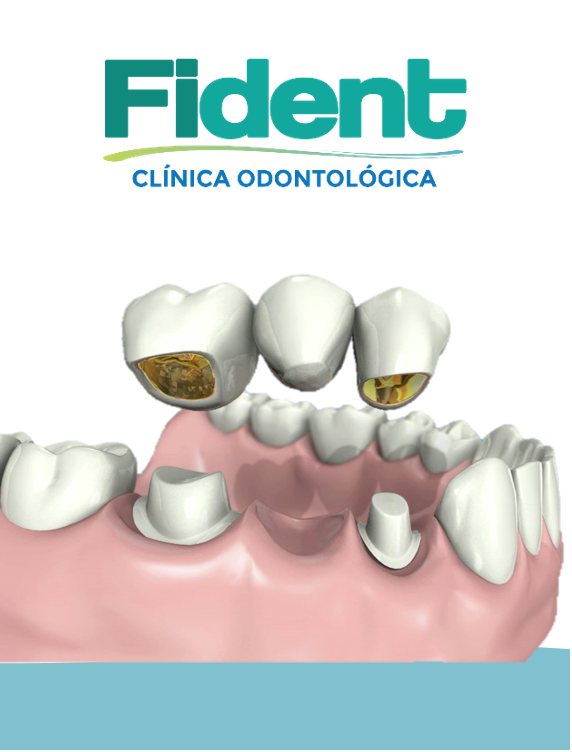 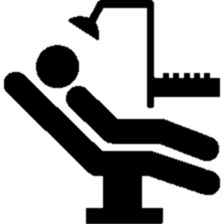 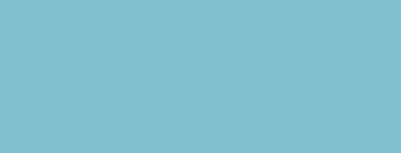 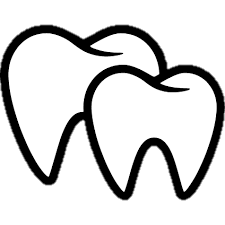 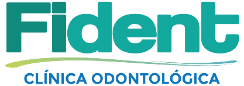 LIMPIEZA DENTAL
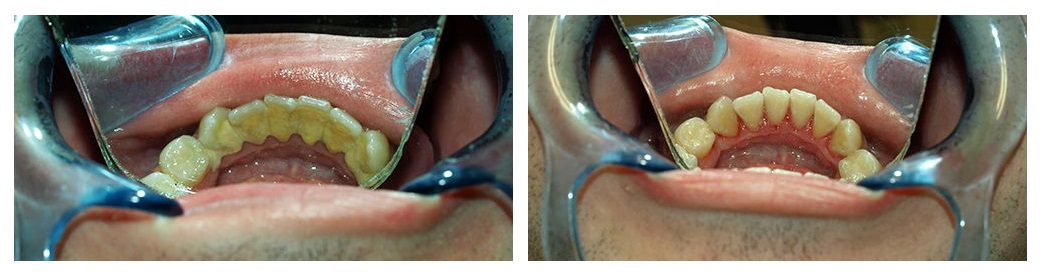 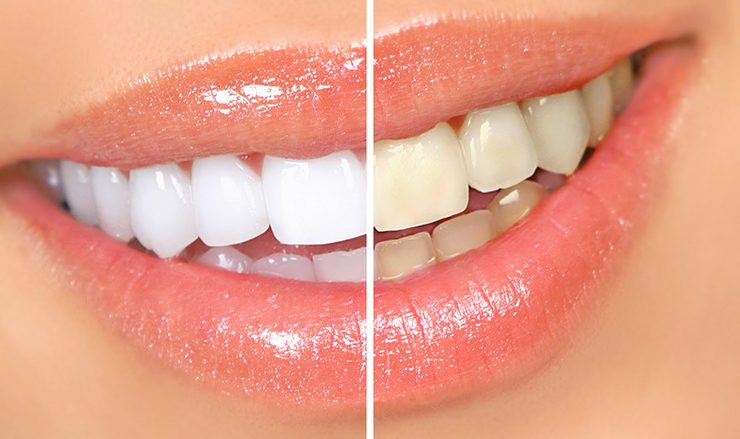 BLANQUEAMIENTO
 DENTAL
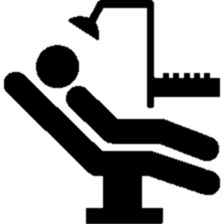 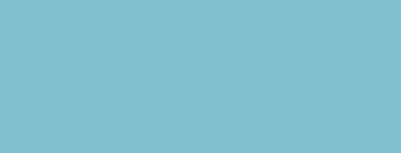 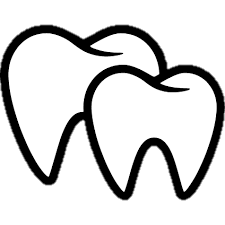 MODALIDADES Y MEDIOS DE PAGO
-DESCUENTO POR PLANILLA
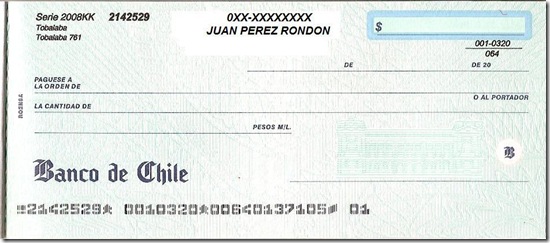 -PAGO CON CHEQUE AL DÍA
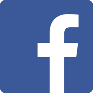 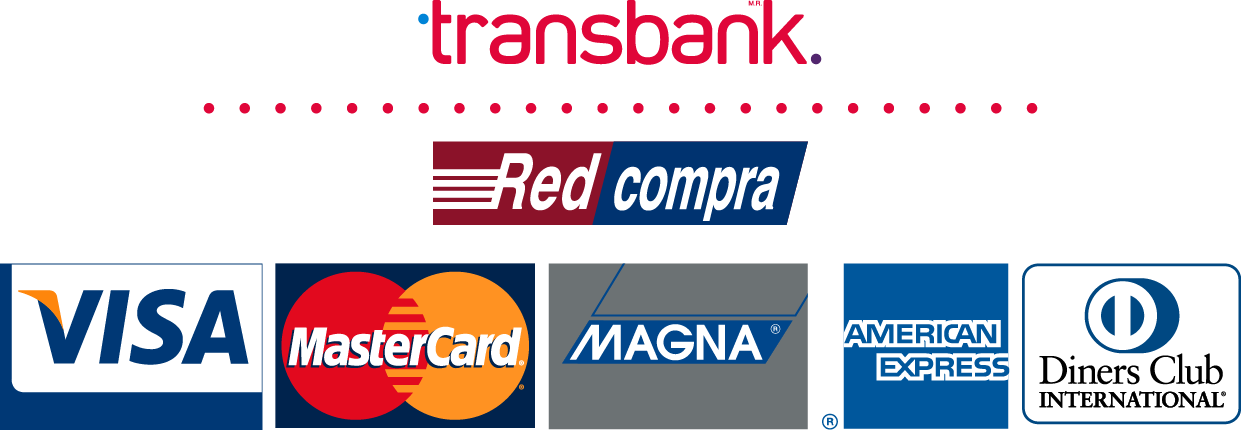 -SISTEMA TRANSBANK
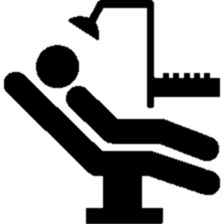 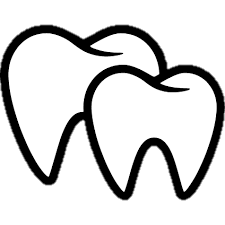 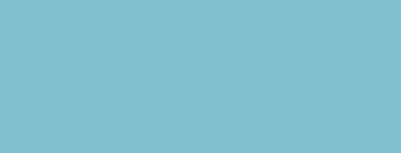 HORARIO

LUN-VIER: 10:30 a 13:00hrs / 15:00 a 20:00hrs

SÁBADOS: 10:00 a 14:00hrs

(sujeto a la disponibilidad de horas previamente acordadas con la secretaria de la clínica)
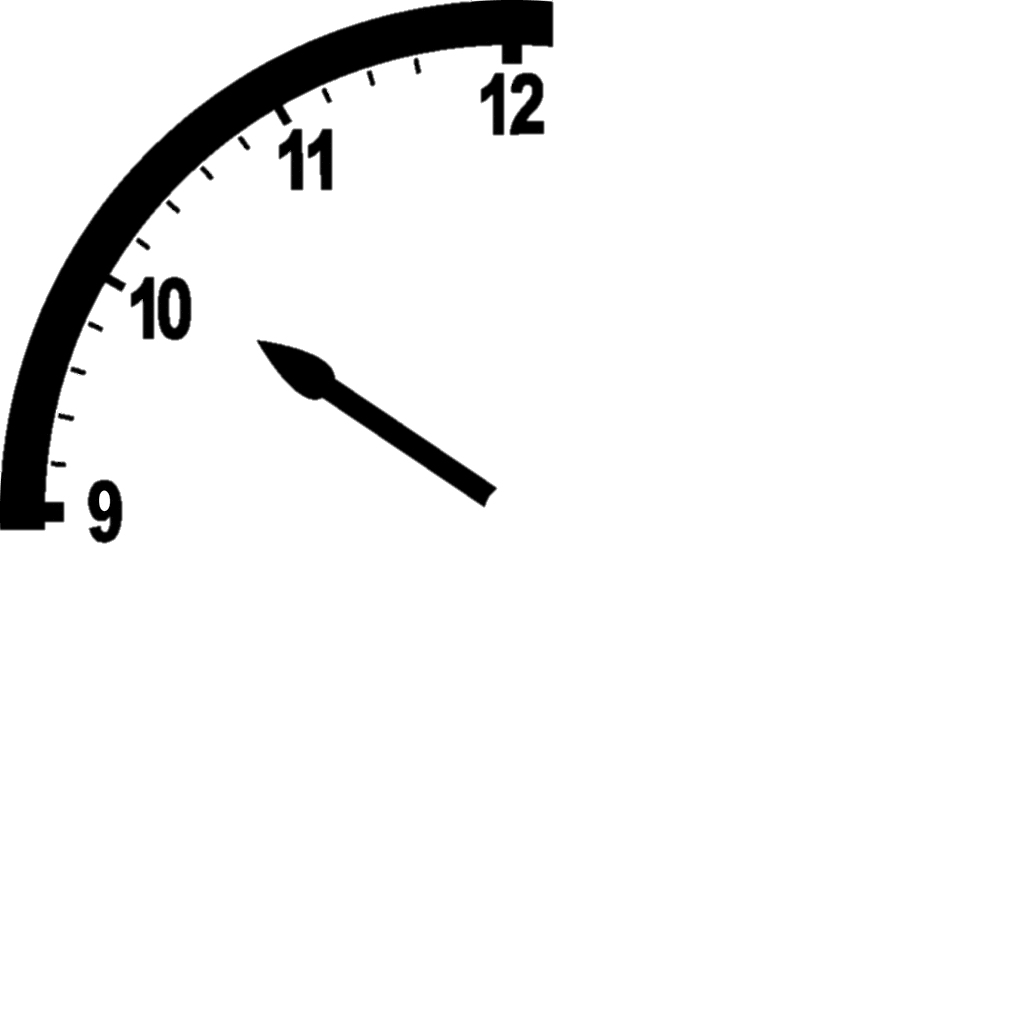 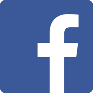 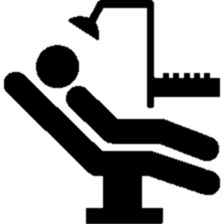 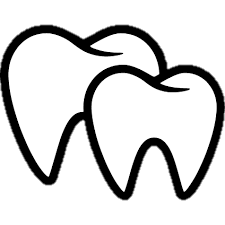 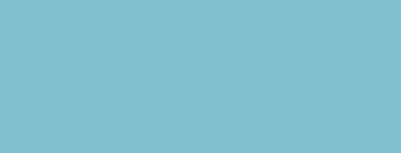 VENTAJAS
-CONTAMOS CON AUTORIZACIÓN SANITARIA VIGENTE

-DESCUENTO SOBRE ARANCEL CONVENCIONAL 

-EXTENSIÓN DE BENEFICIO A FAMILIARES Y CONOCIDOS

-SERVICIOS DE PODOLOGÍA, NUTRICIÓN Y KINESIOLOGÍA EN EL MISMO EMPLAZAMIENTO (NO APLICA TARIFAS AL CONVENIO)
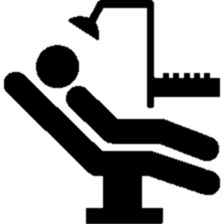 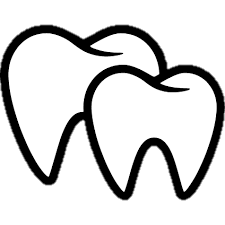 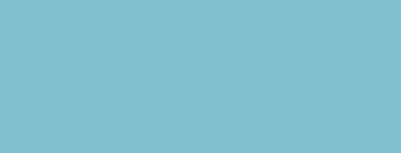 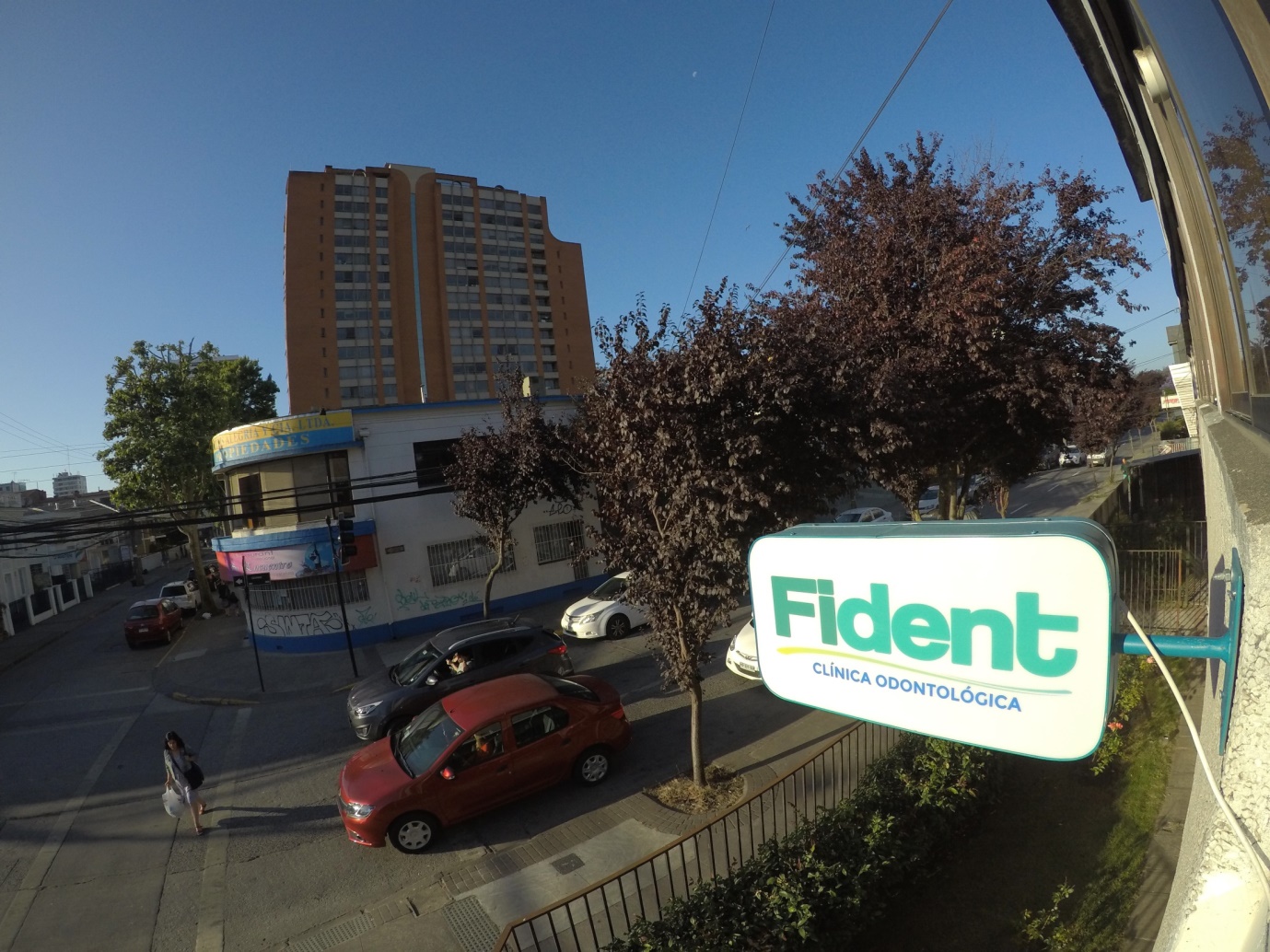 VENTAJAS
-DIAGNÓSTICO Y PRESUPUESTO GRATUITO 

-TODO MEDIO DE PAGO

-GARANTIA TRATAMIENTO POR UN AÑO

-LIMPIEZA (PROFILAXIS Y DESTARTRAJE) A $ 10.000 DOS SESIONES 
(REF.$60.000 CADA SESIÓN) (SE REALIZA UNA AL INICIAR EL TRATAMIENTO Y OTRA AL FINALIZARLO).
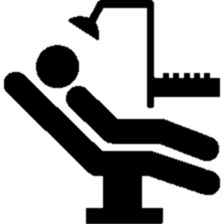 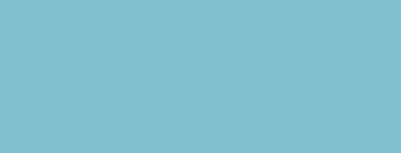 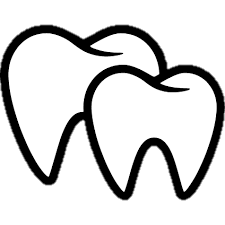 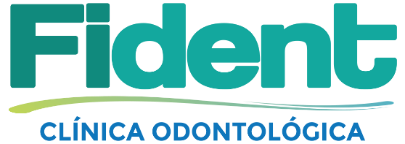 Cochrane 814 (esq. Colo Colo) Of. 201
2do piso
Fono: 41-3253445

fidentconcepcion@gmail.com
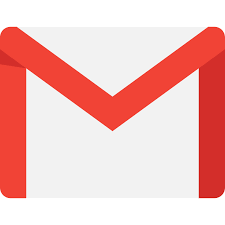 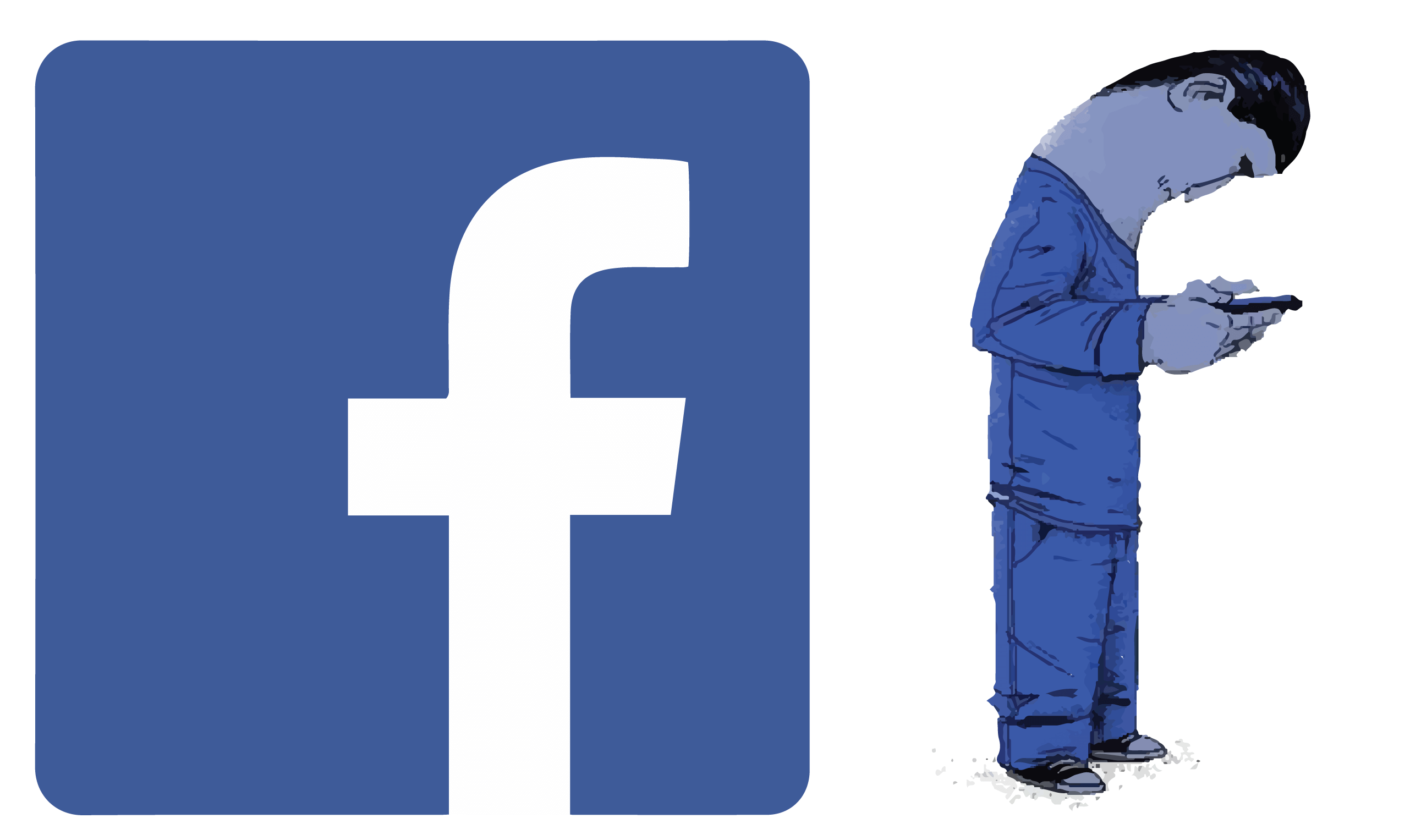 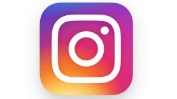 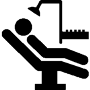